Обращения застрахованных лиц в ТФОМС и СМО за 1 квартал 2017 года
47 275 обращений, из них:
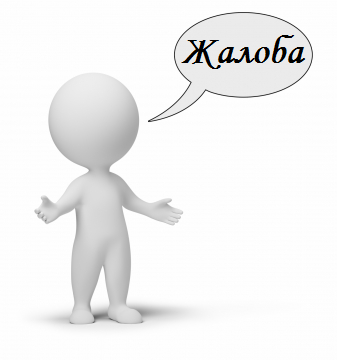 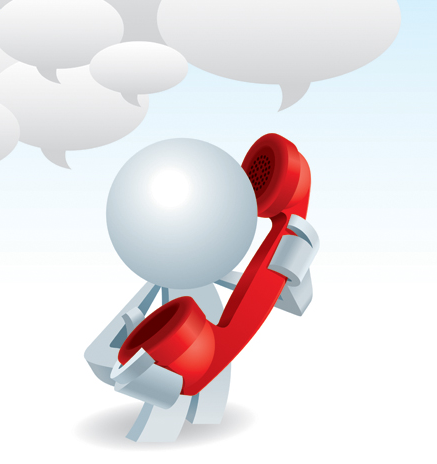 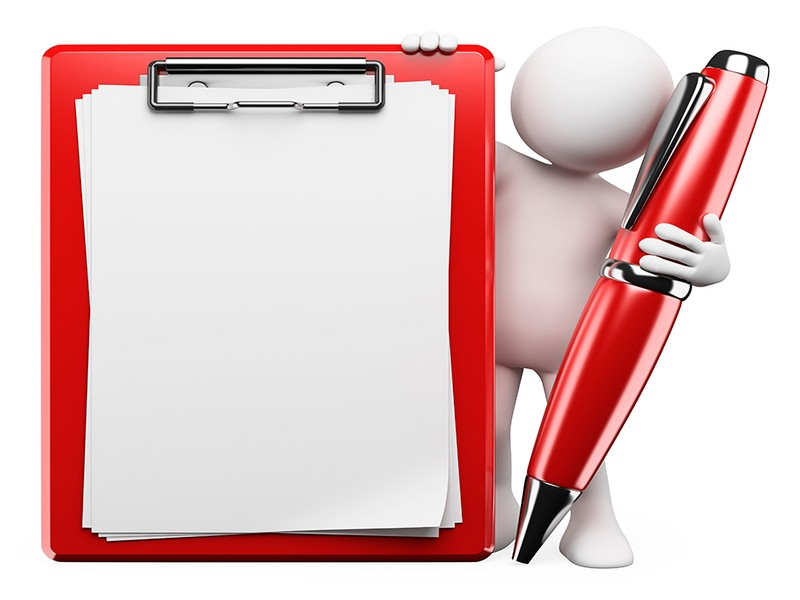 Заявления
29 131(61,6%)
Консультации по вопросам ОМС
18 025 (38,1%)
Жалобы 119
(0,3%)